A Massively Parallel Algorithm for Minimum Weight Vertex Cover
Mohsen Ghaffari
ETH Zurich
Ce Jin
Tsinghua U.
Daan Nilis
ETH Zurich
SPAA 2020
Massively Parallel Computation (MPC) Model
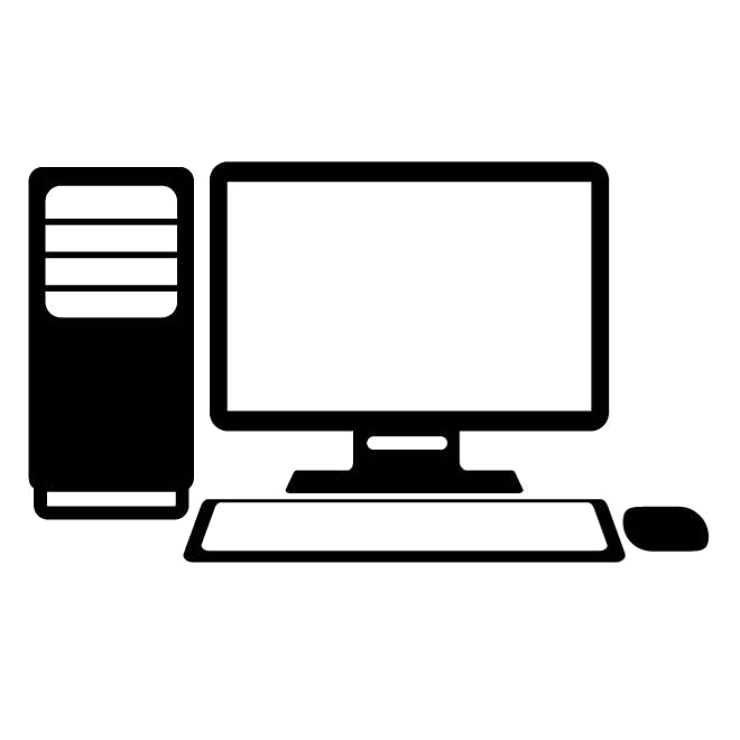 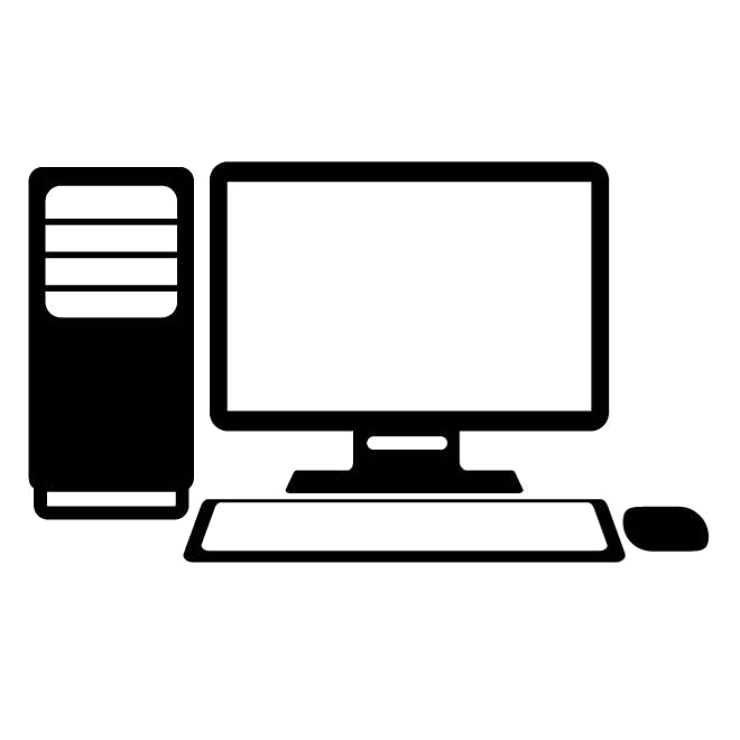 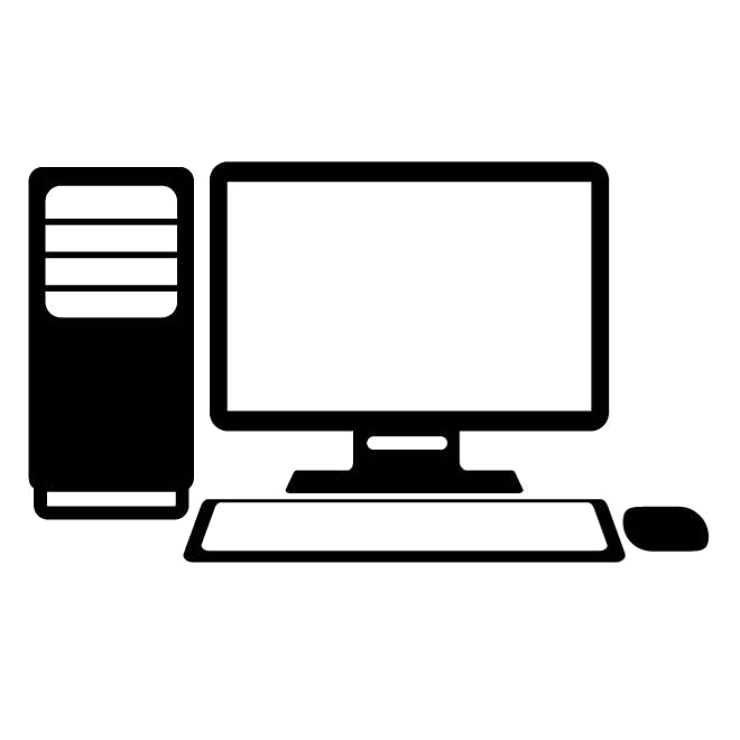 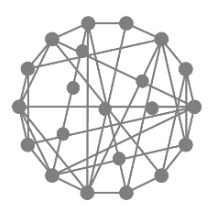 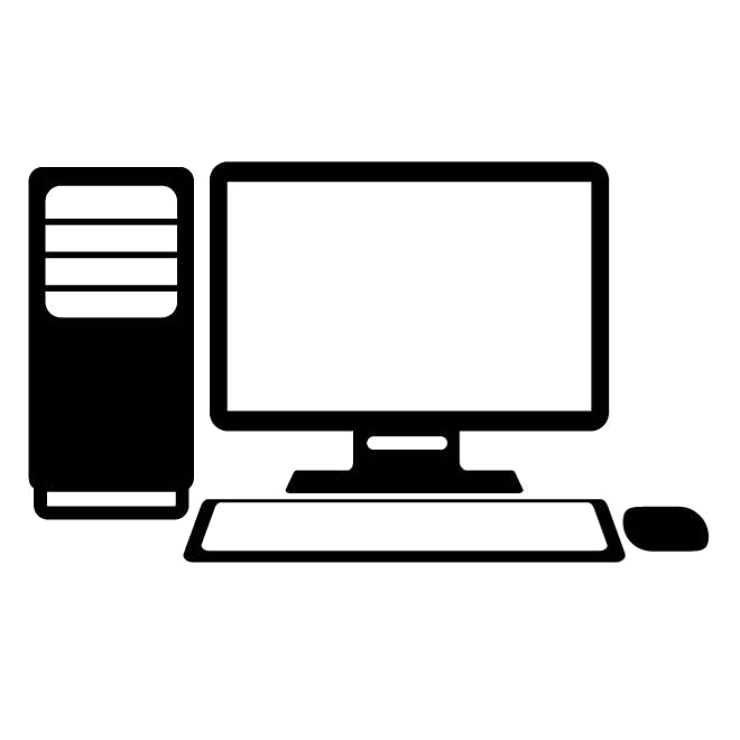 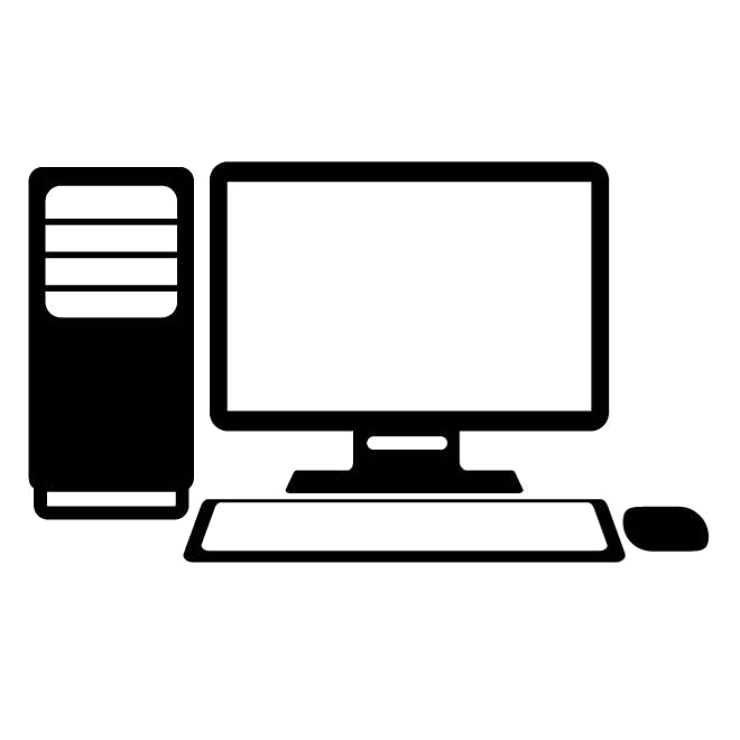 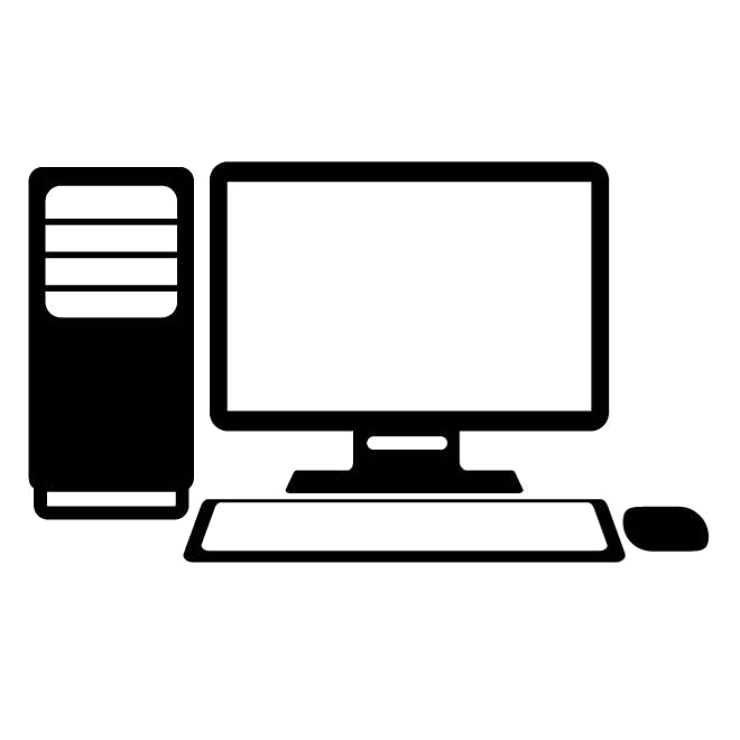 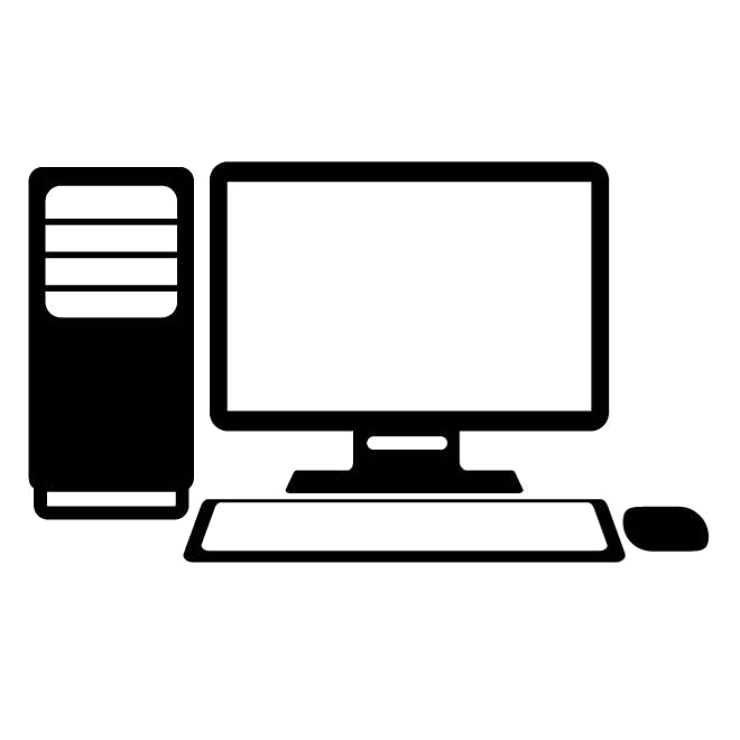 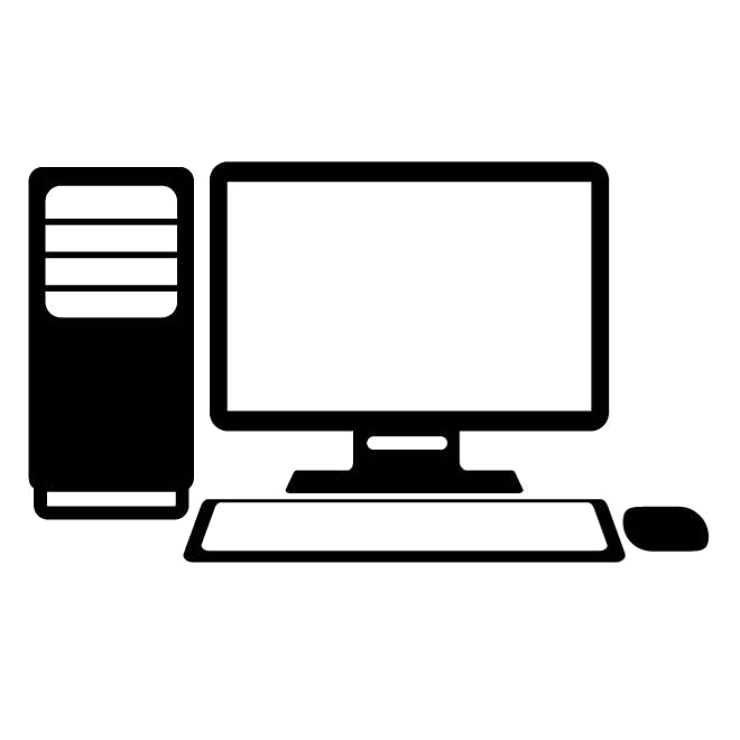 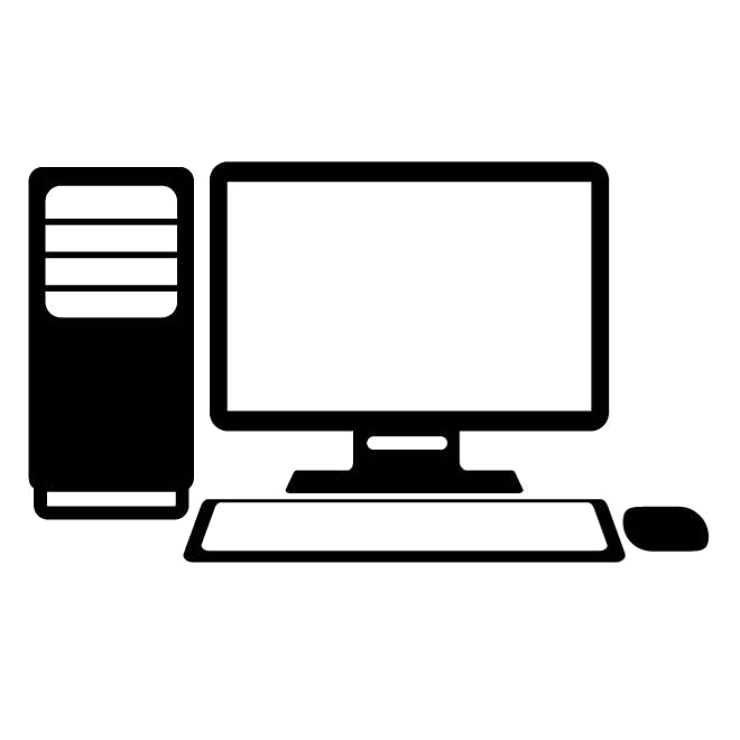 Round 1
Round 2
Massively Parallel Computation (MPC) Model
easy
hard
Minimum Vertex Cover Problem
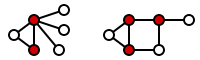 (image from Wikipedia)
Our result
(average degree)
(max degree)
We follow the framework of Ghaffari et al. [PODC’18] for (unweighted) VC, with some crucial changes to 
handle the weighted case, and,
improve the round complexity.
LOCAL Algorithm via Primal-Dual
MPC algorithm [Ghaffari et al., PODC’18]
Fewer Partitions
LOCAL Algorithm: Weighted Case
LOCAL Algorithm: Weighted Case
Initially it’s a valid fractional matching
MPC Round Complexity
Ignoring Low-degree Vertices
Summary
Non-uniform initialization of edge weights
Analysis of progress via orienting edges
Ignoring low-degree vertices
Open Problem
Thank you!